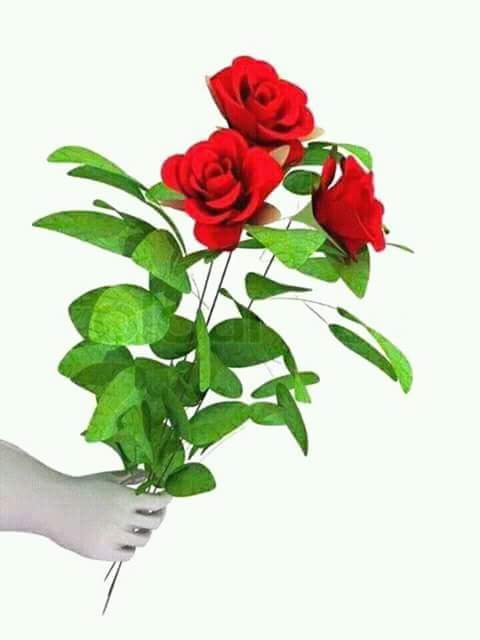 আজকের পাঠে সবাইকে স্বাগতম
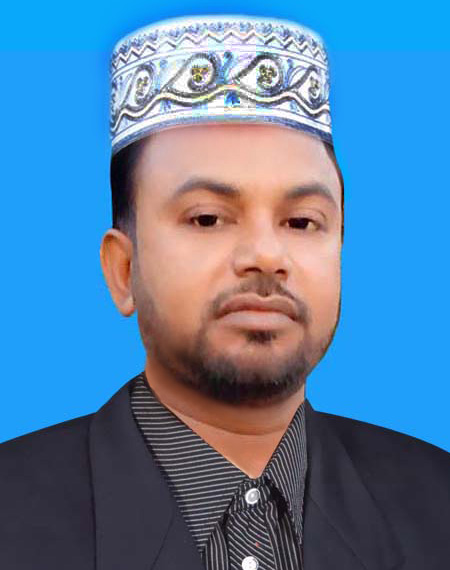 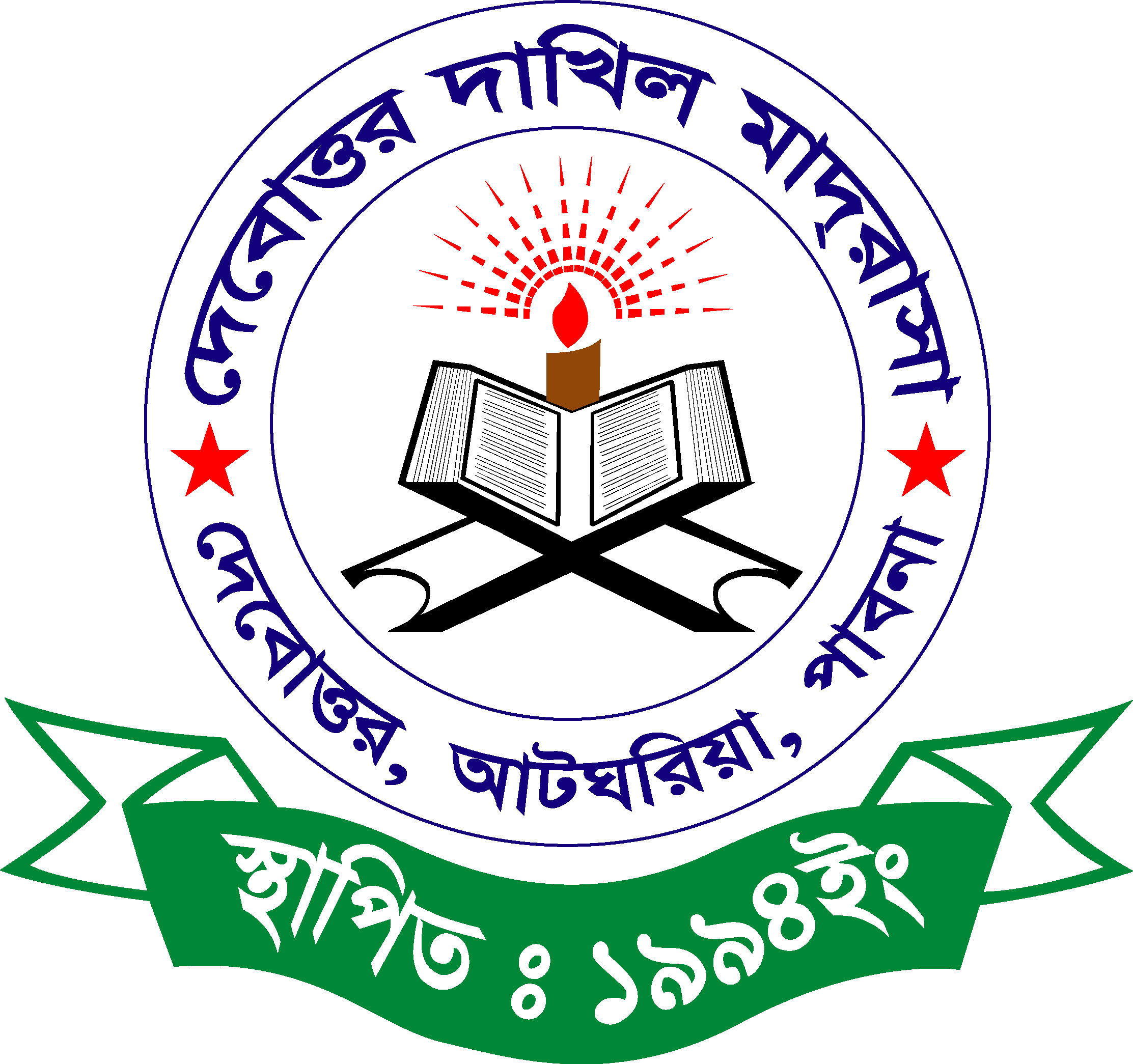 শিক্ষক পরিচিতি  : 
মোহাম্মাদ আবু সাইদ
সহকারী শিক্ষক
দেবোত্তর দাখিল মাদরাসা
আটঘরিয়, পাবনা।
পাঠ পরিচিতি 
  শ্রেণিঃ দশম  
বিষয়ঃ বাংলা ব্যাকরণ  
তারিখঃ ১৮-০২-২০২০  
সময়ঃ ৫০ মিনিট
নিচের শব্দগুলো  কী কি   বর্ণ দ্বারা গঠিত ?
কীসের ছবি ?
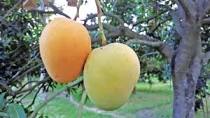 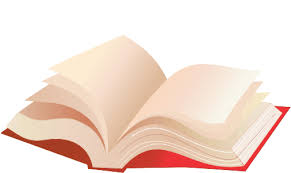 বই
আম
বই - ব+ ই
আম - আ+ ম
আজকের পাঠ
শব্দ ও তার প্রকারভেদ
পাঠ শেষে শিক্ষার্থীরা যা শিখবে
১)শব্দের সংজ্ঞা বলতে পারবে । 
২)শব্দের প্রকারভেদ বর্ণনা করতে পারবে ।  
৩) উৎস ,অর্থ এবং গঠন অনুযায়ী শব্দের উদাহরণ বলতে পারবে ।
পাঠ বিশ্লেষণ
শব্দকে তিনটি দৃষ্টিকোণ থেকে শ্রেণিকরণ করা যায়
উৎস
অর্থ
গঠন
উৎস  অনুযায়ী শব্দ পাঁচ প্রকার;
উৎস অনুযায়ী শব্দের উদাহরণ
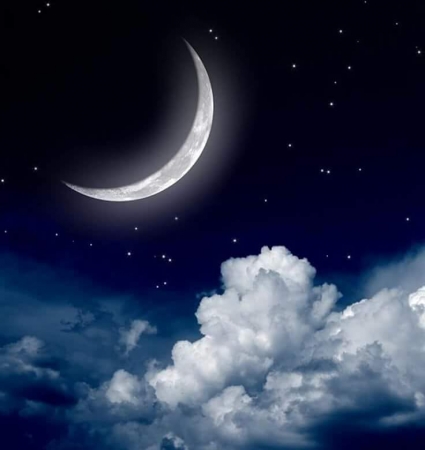 তৎসম
চন্দ্র
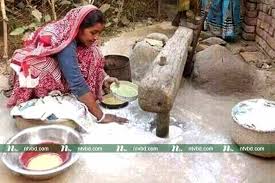 অর্ধ-তৎসম
গিন্নি
তদ্ভব
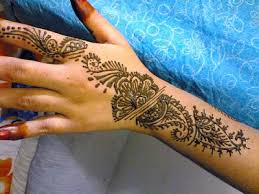 হাত
দেশী
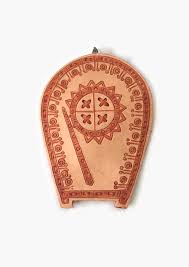 কুলা
বিদেশী
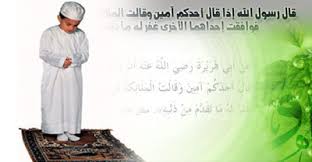 নামাজ
গঠন অনুযায়ী শব্দ  দুই প্রকারঃ
সাধিত
মৌলিক
মৌলিক শব্দের উদাহরণ
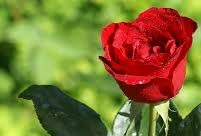 গোলাপ
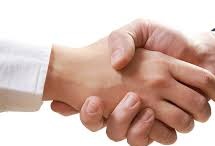 হাত
সাধিত শব্দের উদাহরণ
ডুবুরি ( ডুব+ উরি )
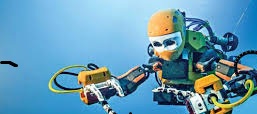 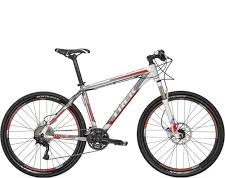 চলন্ত ( চল + অন্ত )
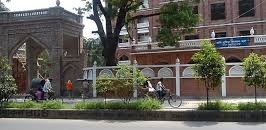 প্রশাসন ( প্র+ শাসন)
একক কাজ
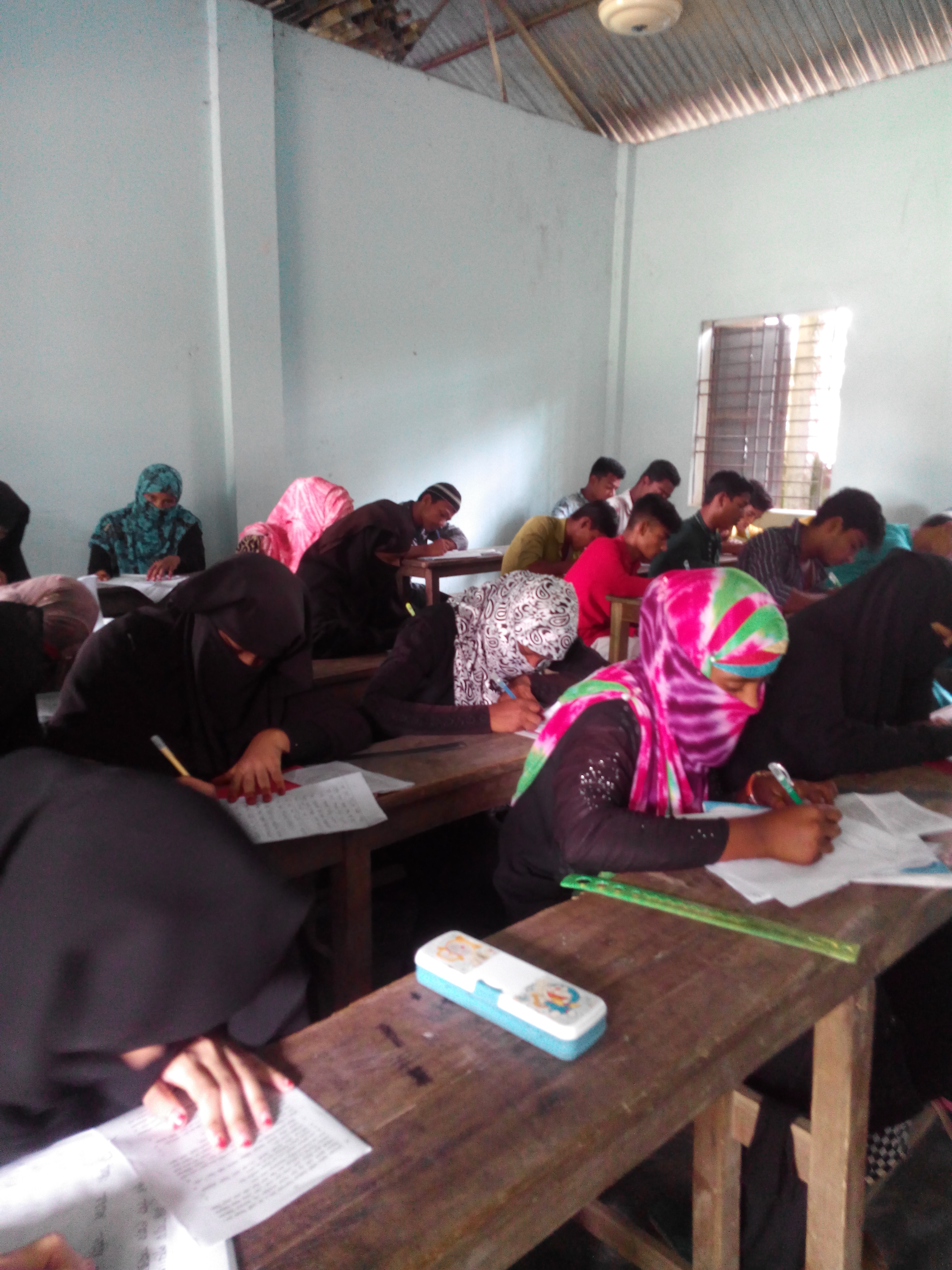 উৎস অনুযায়ী শব্দের প্রকারভেদের  প্রত্যেকটির দুটি করে উদাহরণ লেখ
অর্থ অনুযায়ী শব্দ
যৌগিক শব্দের উদাহরণ
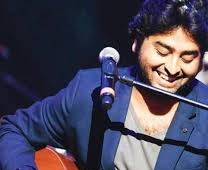 গায়ক
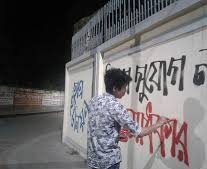 চিকামারা
রূঢ়ি শব্দের উদাহরণ
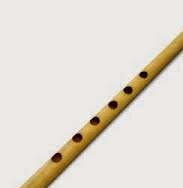 বাঁশি
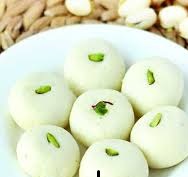 সন্দেশ
যোগরূঢ় শব্দের উদাহরণ
পঙ্কজ
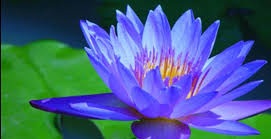 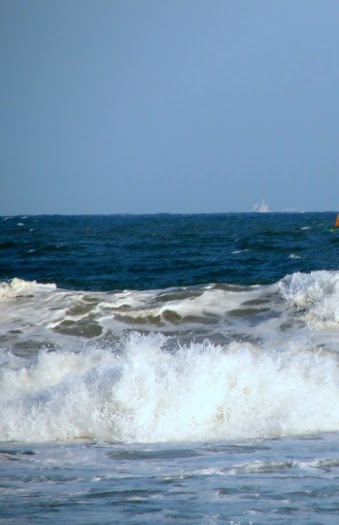 জলধি
বাড়ির কাজ
বাংলা ভাষার শব্দ ভাণ্ডারের একটি ছক তৈরি কর
সবাইকে  ধন্যবাদ
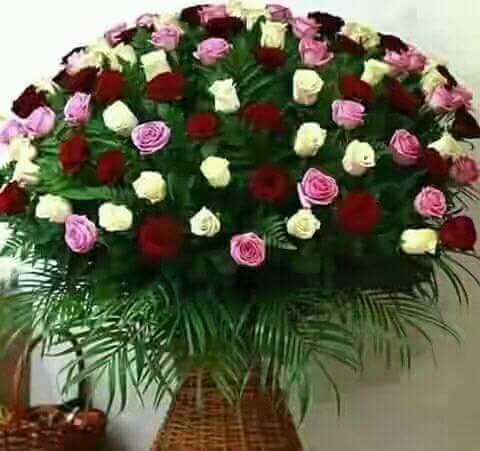